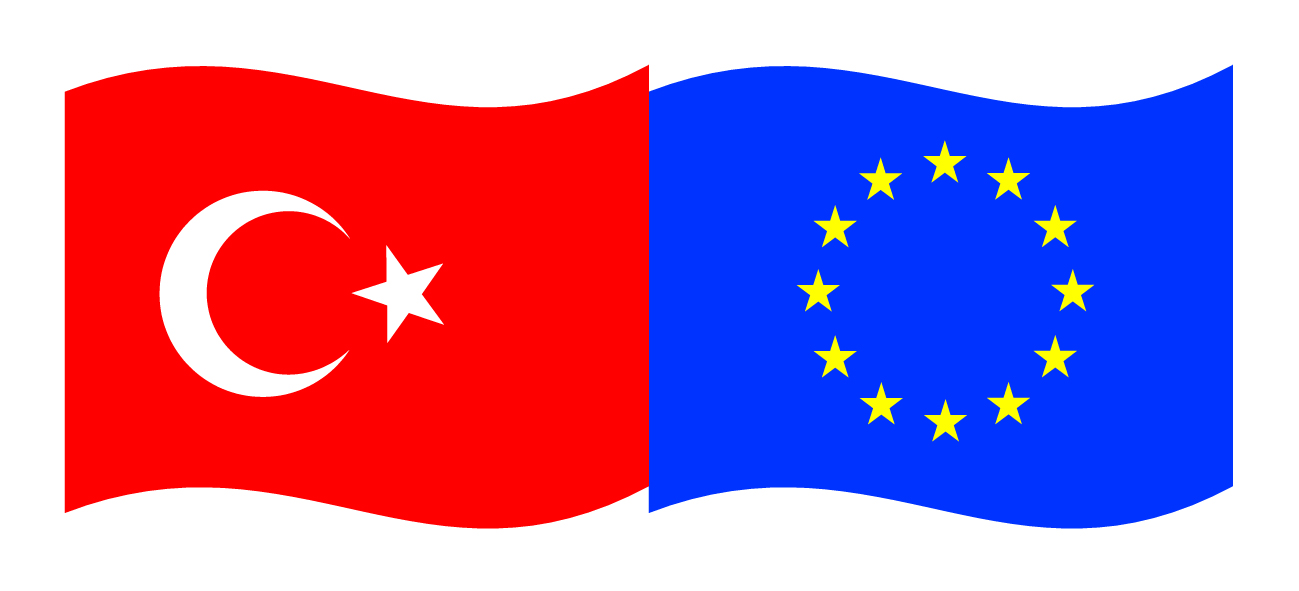 Bu proje Avrupa Birliği ve Türkiye Cumhuriyetitarafından finanse edilmektedir.
GENEL BECERİ EĞİTİMİ
BİLGİSAYARDA OFİS PROGRAMLARI VE KLAVYE KULLANIMI
(F KLAVYE 1)
Arş.Gör. Ceyhan YILMAZ
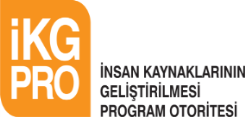 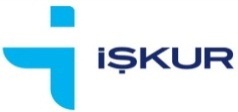 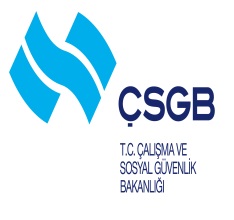 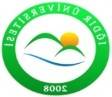 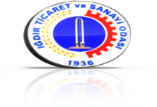 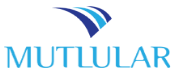 Bu yayın Avrupa Birliği ve Türkiye Cumhuriyeti’nin mali katkılarıyla hazırlanmıştır. Bu yayının içeriğinden yalnızca Iğdır Üniversitesi sorumludur ve bu içerik hiçbir şekilde Avrupa Birliği veya Türkiye Cumhuriyeti’nin görüş ve tutumunu yansıtmamaktadır.
10 PARMAK F KLAVYE
OTURUŞ VE DURUŞ POZİSYONU
OTURUŞ VE DURUŞ POZİSYONU
GÖZLER EKRANIN ÜSTÜ İLE AYNI HİZADA OLMALI
SIRT DİK BİR ŞEKİLDE OTURULMALI
KOLLAR YAKLAŞIK 90 DERECE AÇI İLE DURMALI
EKRANLA ARADAKİ MESAFE 45-75 CM ARASINDA OLMALI
BACAKLAR DİZLERDEN KIRIK VE AYAKLAR DİZDEN BİRAZ İLERDE OLMALI.
ELLERİN VE PARMAKLARIN DURUŞU
ELLER KLAVYEYE VE MASAYA TEMAS ETMEYECEK ŞEKİLDE HAVADA DURMALI.
PARMAKLAR YUVARLAK BİR CİSİM TUTAR GİBİ KIVRIK OLMALI.
PARMAK UÇLARI TUŞLARA ÇOK AZ DEĞECEK ŞEKİLDE SERBEST OLMALI.
ELLERİN VE PARMAKLARIN DURUŞU
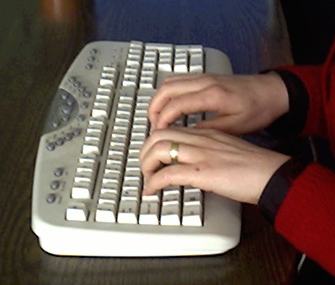 KLAVYE TUŞLARI
F KLAVYE TÜRKÇEYE EN UYGUN VE EN HIZLI YAZIM YAPILABİLMESİ İÇİN TASARLANMIŞTIR. BU NEDENLE EN ÇOK KULLANILAN HARFLER EN ÇOK KULLANILAN PARMAKLARIN ULAŞACAĞI YERLERE YERLEŞTİRİLMİŞTİR. 
TEMEL SIRA TUŞLARI TÜRKÇEDE EN ÇOK KULLANILAN HARFLERİ, ARDINDAN ÜST SIRA VE ALT SIRA OLMAK ÜZERE DAHA AZ KULLANILAN HARFLERİ BARINDIRIR.
KLAVYE TUŞLARI
SARI İLE GÖSTERİLEN TUŞLARDAN İŞARET PARMAKLARI, 
MAVİ İLE GÖSTERİLEN TUŞLARDAN ORTA PARMAKLAR, 
PEMBE TUŞLARDAN YÜZÜK PARMAKLARI, 
YEŞİL TUŞLARDAN YÜZÜK PARMAKLARI VE 
GRİ TUŞLARDAN BAŞ PARMAKLAR SORUMLUDUR.
KLAVYE TUŞLARI
KLAVYE TUŞLARI
TEMEL SIRA TUŞLARI U İLE BAŞLAYAN TUŞLARDIR.
ÜST SIRA TUŞLARI F İLE BAŞLAYAN TUŞLARI İÇERİR.
ALT SIRA TUŞLARI J İLE BAŞLAYAN TUŞLARDIR.
PARMAKLARI KLAVYEYE YERLEŞTİRME
PARMAKLAR TEMEL SIRA TUŞLARI ÜZERİNE YERLEŞTİRİLİR.
PARMAKLARI KLAVYEYE YERLEŞTİRME
SAĞ ELİN BAŞ PARMAĞI BOŞLUK ÇUBUĞUNA YAKIN TUTULUR.
SOL ELİN BAŞ PARMAĞI HAFİF KIVRIK TUTULUR.
ELLER KLAVYEDEN BİRKAÇ KEZ KALDIRILIP TEKRAR YERLEŞTİRİLİR.
Ü – T – Ş TUŞLARI BOŞTA BIRAKILIR.
UYGULAMALAR
AŞAĞIDAKİ TABLODAKİ HER SATIRI ÖNCE 3 ER KEZ YAZINIZ. SONRA BİRER KEZ YAZINIZ.
BÜTÜN UYGULAMA TABLOLARINDA AYNI İŞLEMİ YAPINIZ.
TABLODAKİLERİ YAZARKEN GÖZLER KLAVYEDE DEĞİL YAZILACAK METİNLERDE OLMALI.
PARMAKLAR TEMEL SIRADAN KALKMAMALI.
TÜM TABLO UYGULAMALARI 30 DK İÇİNDE TAMAMLANMALIDIR.
UYGULAMA 1
UYGULAMA 2
UYGULAMA 3
UYGULAMA 4
UYGULAMA 5
AŞAĞIDAKİ CÜMLELERİN HEPSİNİ KLAVYEYE BAKMADAN YAZINIZ.

ayşe iki kuş ile uyumuştu
iki kişi iki yem ile alt alta iki kuşu yemlemiş 
ali ile ayşe memlekette muallimlik etti 

kamil yemiş yemekte kime şaşakalmakta 
iki milli atlet iki memlekete iyilik etti 
aytül kalemi ile şu işlemi iyi tamam etti 

tilki kemal ile kemik ali tkt yi işletmeye yetkili 
emel tek kelime ile iyi üşütmüş 
ülkü ekşi yemişi yemiş 

iki atla iki kişi kuş yakalamakta 
aya iyi ki iki kişilik tim yetkiliymiş 
ali tek kelime ile klima işletmeye tek kişiymiş
UYGULAMA 6
ayşe kilimi ütüleye ütüleye tamam etti 
akil şaka ile iki kişiyi işletti 
melek işlemeli işi ütü ile ütülemişti 

kemikli et ile yemek yemek tek kişilik iş imiş 
elli kişi ile uyumak kimi etkilemiş 
iki kişilik işi elli kişi tamamlamaya yetmemiş

memleket ile milleti kelime kelime tamam etti 
iki kişilik tim işi tamamlamaya üşümüş 
şaka ile yemek yemek kişiye yetmemiş 

yetişmiş yetmiş kişi iki işi tamamlamaya yetmemiş 
yetmişiki millet yetişmiş yemişi yemiş 
ayla ile aytül kimi yakalamakta imiş
UYGULAMA 7
UYGULAMA 8
UYGULAMA 9
UYGULAMA 10
UYGULAMA 11
UYGULAMA 12